ESQUEMA DE INTEGRACION CON REGISTRO GEISER
(Enero – Julio de 2016)
SIR
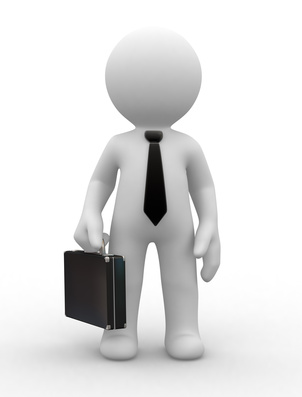 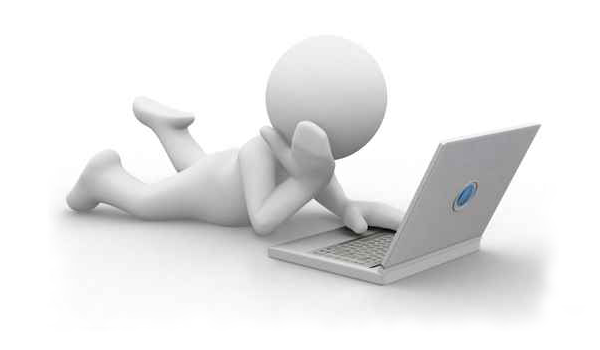 REGTEL UNIZAR
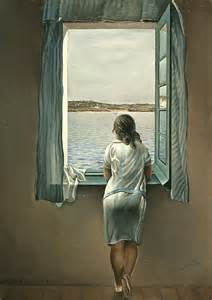 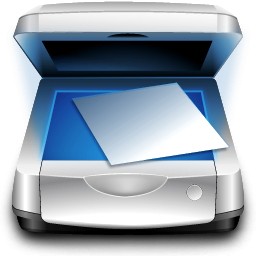 HERALDO UNIZAR
GEISER WEB
RGECO Web Services
OFICINA
 Registro Electrónico
OFICINA
 Registro General
OFICINA
 Auxiliar
GEISER
ORGANO 1
ORGANO 2
ORGANO 3
ORGANO …
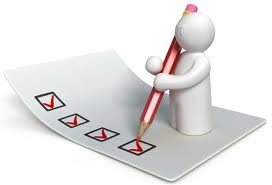 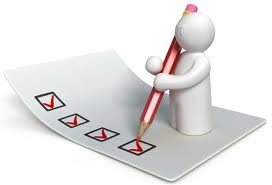 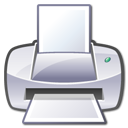 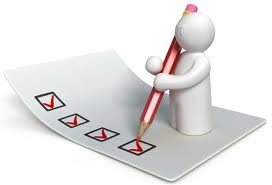 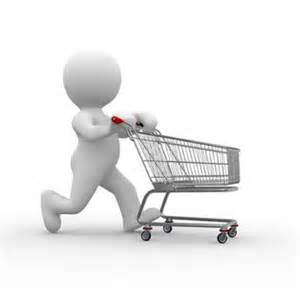 HITOS EN LA INTEGRACION CON REGISTRO GEISER
Puesta en servicio de GEISER EN OFICINAS DE REGISTRO PRESENCIAL DE LA UZ
Inicio en 7 Enero de 2016
20 oficinas usándolo
100 usuarios del ámbito de oficinas con acceso a GEISER
Mas de  31.000 entradas y 9500 salidas (solo rojos). No hacemos verdes porque hace falta herramienta de remisión a las unidades de tramitación . 
Intercambios vía SIR en la OFICINA DE REGISTRO GENERAL
Registro General  recibe entradas desde SIR desde el  7 de enero de 2016, y envía salidas a oficinas SIR desde el 22 de marzo de 2016. Algunos verdes y otros rojos, en función de la conectividad de los órganos o la naturaleza de la documentación.
La documentación digital ( verdes) se imprime en la oficina de registro general y se envía a su destino por correo interno.
Envíos SIR desde las OFICINAS DE REGISTRO AUXILIAR
Inicio en abril de 2016
Envío de asientos y documentación digitalizada con destino a organismos públicos conectados a SIR.
Compromiso en potenciar los “verdes” sobre los “rojos”
HITOS EN LA INTEGRACION CON REGISTRO GEISER
Herramienta de registro electrónico: REGTEL 

Puesta en producción abril de 2016 .
Nueva herramienta a disposición del  ciudadano/interesado en el procedimiento, para la presentación de solicitudes dirigidas exclusivamente a la Universidad de Zaragoza.
Acceso con NIP y Contraseña o con certificado digital.
No es necesaria la firma del ciudadano. 
Es la universidad quien firma la solicitud para garantizar la integridad de la información.
Toda la documentación recibida por este canal es digital
Obliga a disponer de una herramienta para el envío de la documentación.
HITOS EN LA INTEGRACION CON REGISTRO GEISER
Herramienta para la recepción de asientos de entrada : HERALDO

Puesta en servicio en abril de 2016 (junto a REGTEL).

Es una herramienta para uso de las  unidades de tramitación (Órganos de Gobierno,  Servicios Administrativos, Secretarias de centro, Departamentos, etc.)

Las Unidades recibirán con  Heraldo:
la documentación digital  que entra en el Registro General: entradas vía SIR y  entradas  vía REGTEL
la información de los asientos de entrada rojos  realizados desde las oficinas de registro presencial ( general o auxiliares).
Heraldo permitirá a las unidades gestionar  todas sus entradas ( aceptar, rechazar, descargar) , sea cual sea el ámbito de origen, y  el tipo de asiento (rojos/verdes). 
Ya no se utilizaran los listados de envío de documentos en papel. Ahorro de papel y tóner importante.

El control de los asientos será compartido con las oficinas de registro y las unidades. Heraldo permite realizar un control online de los asientos recibidos favoreciendo su trazabilidad.
HITOS EN LA INTEGRACION CON REGISTRO GEISER
De Abril a Julio

Avanzar en la digitalización de documentación presentada en ventanilla

Activar en HERALDO el módulo de Comunicaciones Internas

Desarrollar y activar en HERALDO las salidas desde las Unidades de tramitación
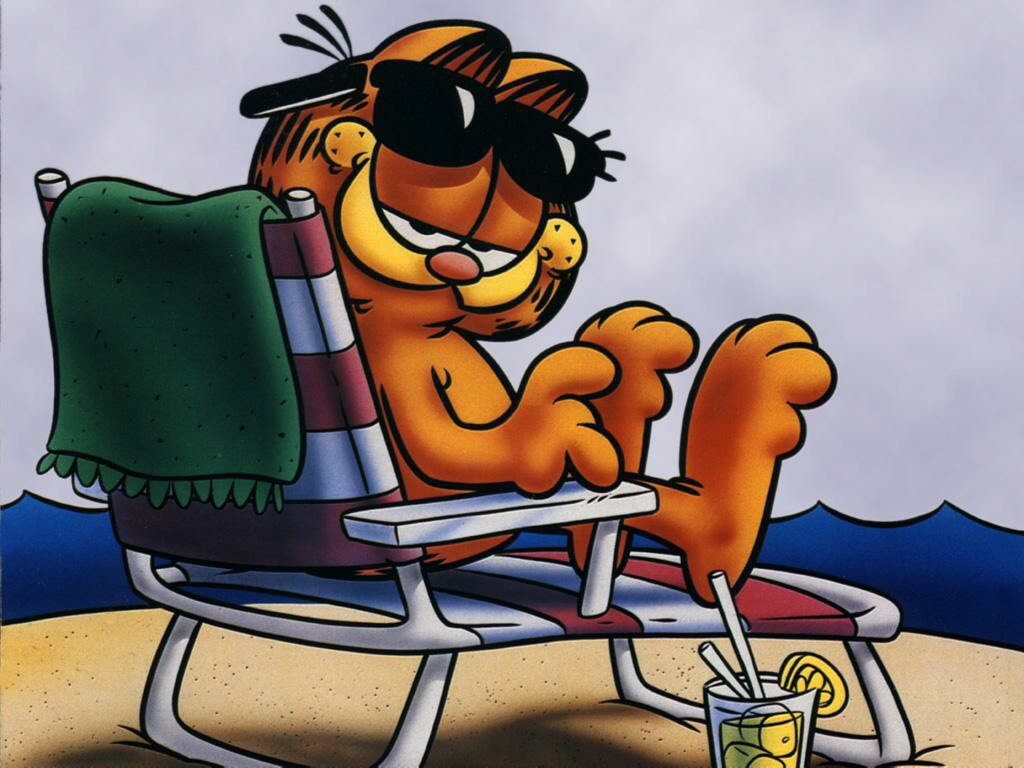 EFECTO DE LOS PERFILES EN HERALDO Y REGTEL
Un ciudadano, usando REGTEL, desea enviar a la Sección de PAS pero no la encuentra en el listado de destinos.
Pondrá como destino Universidad de Zaragoza y la Oficina de Registro, viendo el contenido, derivará el asiento hacia la unidad SPS
Se avisara por mail  a 72422050H  y a 17868897J de que existeuna nueva entrada.
Cualquiera de ellos entrara en Heraldo, confirmara el asiento y podra acceder al contenido
La Oficina de registro recibirá la confirmacion del asiento y el ciudadano recibirá un mail indicandole que la entrada ha sido aceptada en SPR para su tramitación
Si se cree conveniente el destino SPS podrá ponerse en destinos destacados
EFECTO DE LOS PERFILES EN HERALDO Y REGTEL
Un ciudadano, usando REGTEL, hace un asiento con destino en la Seccion de Formación.
Pondrá como destino G00000856 y la Oficina de Registro enviará el asiento a esta unidad.
El sistema vera que no existe un tramitador con el prefil adecuado (REG_SERVICIO) en esta unidad y enviará un mail a los responsables de PEOPLE para que asignen un perfil a la persona mas adecuada.
Nadie podra confirmar el asiento ni acceder al contenido hasta que no se asigne perfil.
En el momento en que un tramitador confirma la recepcion, el ciudadano recibira un mail indicando que comienza la tramitacion.
EFECTO DE LOS PERFILES EN HERALDO Y REGTEL
El responsable del servicio, 73096919K, quiere poder tener acceso a los asientos recibidos por todas las secciones
Los perfiles no se heredan desde una unidad superior a las unidades “subordinadas”. Para la recepción de asientos cada unidad (sea servicio o sea sección)  funciona como un destino independiente.
Si el responsable del servicio necesita tener acceso a todas las entradas es necesario asignarle el perfil REG_SERVICIO en cada una de las secciones. A partir de este momento recibirá noticiación de la llegada de todas las entradas y podrá “manipular” todas ellas
EFECTO DE LOS PERFILES EN HERALDO Y REGTEL
El responsable del servicio, 73096919K, quiere que un tramitador pueda hacer las confirmaciones y rechazos de los asientos, pero que no tenga aceso a su contenido.
Utilizando solamente el perfil REG_SERVICIO no podría hacerse. Es necesario reconfigurar la aplicación para asignar perfiles diferentes para cada “operación”: 
REG_AUXILIAR
Tendría acceso a la lista de asientos
Podría “ver el asiento” pero no el contenido de los documentos
Podría confirmar o rechazar.
REG_SERVICIO
Tendría acceso a la lista de asistentes
Tendría acceso al contenido del asiento y a los documentos